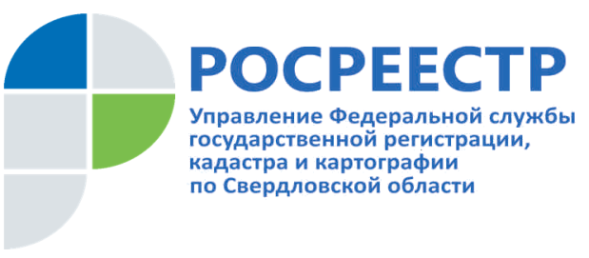 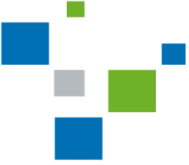 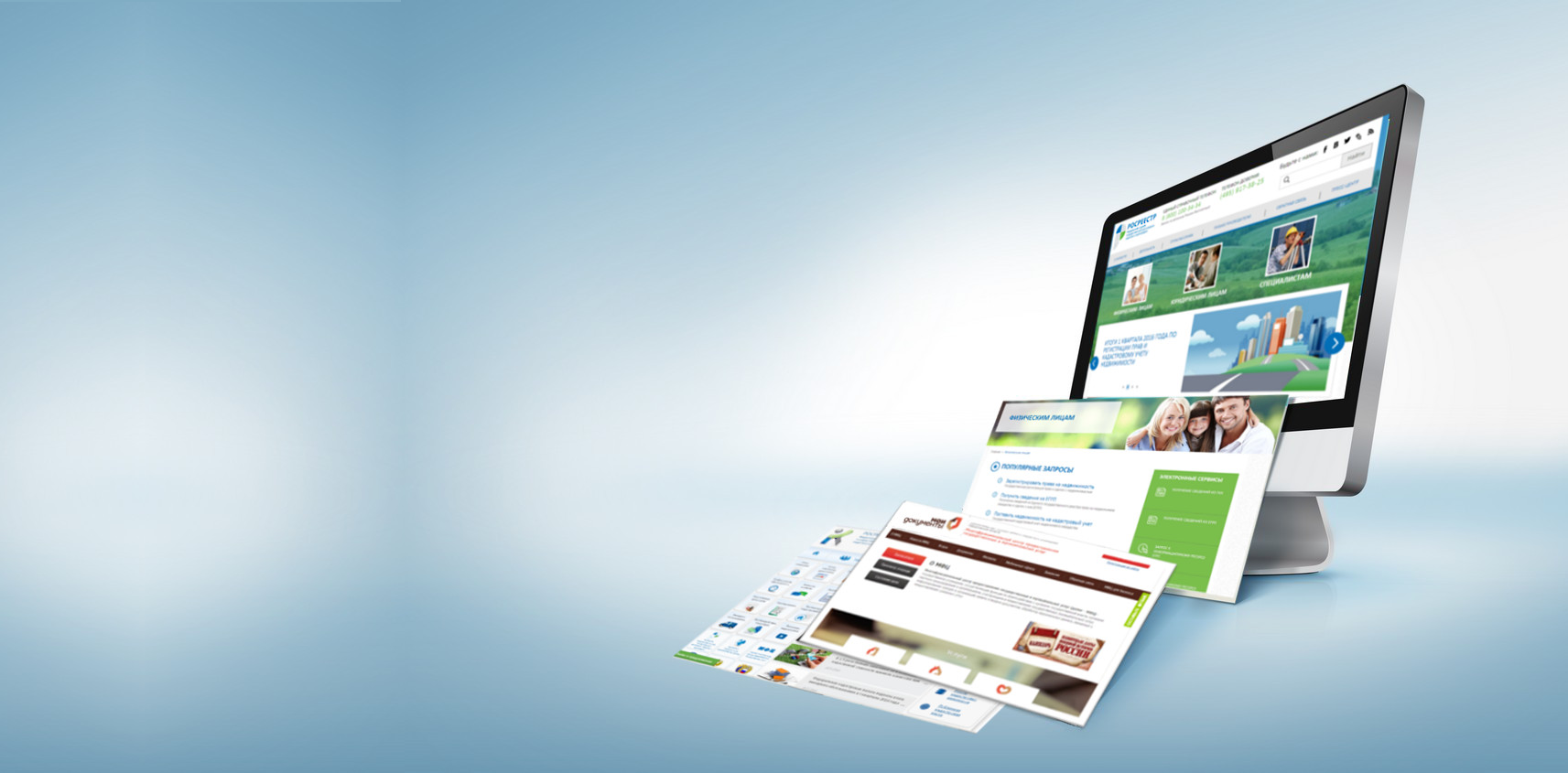 Подача документов на государственную регистрацию прав в Электронном виде
1
Заходим на сайт Росреестра по адресу: rosreestr.ru
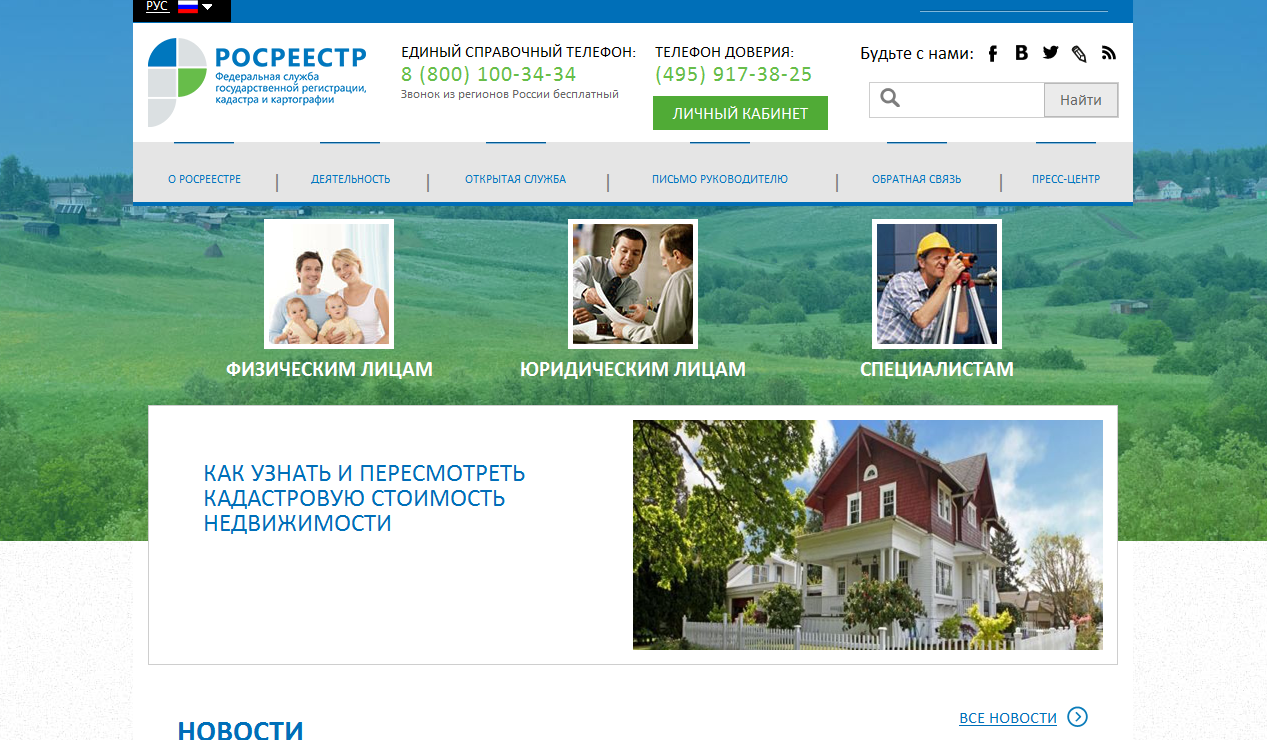 На главной странице спускаемся вниз до раздела«Электронные услуги и сервисы», нажимаем на кнопку «Перейти в раздел» Выбираем услугу «Государственная регистрация прав»
Выбор цели обращения
Переход на Шаг 1
Шаг 1В открывшемся окне заполняем сведения об объекте недвижимости.
Заполняем сведения о правообладателе и переходим на шаг 2
Шаг 2заполняем сведения о заявителе Отмечаем категорию заявителя «Орган государственной власти/орган местного самоуправления», указываем наименование. Далее достоверно заполняем все необходимые сведения о представителе заявителя, действующего на основании доверенности от органа государственной власти
Обращаем внимание на необходимость заполнения всех полей «Фамилия» «Имя» «Отчество». Отчество возможно не указывать, в случае отсутствия в документах, удостоверяющих личность. Так как данные подписываются при помощи электронной цифровой подписи, в которой указаны полные данные в соответствии с документом, удостоверяющим личность.
Шаг 3Для прикрепления документов необходимо нажать кнопку «Добавить».Образы документов должны быть в формате pdf. Образы документов должны быть заверены электроннойподписью лица, уполномоченного на заверение копий и подтверждениефайла в формате pdf его оригиналу на бумажном носителе.
Добавление документовДля прикрепления следующего документа в открывшемся окненажимаем кнопку «Добавить». Уже прикрепленные документы можноредактировать или удалять, путем нажатия на символ «желтыйкарандаш» или «крестик» соответственно
Переход к шагу 4
Шаг 4ПРОВЕРКА ВВЕДЕННЫХ ДАННЫХПосле приложения всех необходимых документов, необходимо перейти к проверке данных заполненных сведений
Завершение подачи заявления
В случае правильности введенных данных, необходимо подписать заявление электронной подписью представителя заявителя и отправить заявление на обработку. В открывшемся окне
заявлению о регистрации права присвоится регистрационный номер
Проверка статуса заявленияв разделе «Электронные услуги и сервисы» выбираем сервис «Проверка исполнения запроса/заявления»
Проверка статуса заявления
Сервис визуализации электронных документов